АППЛИКАЦИЯ из бумаги для учащихся 5 классов
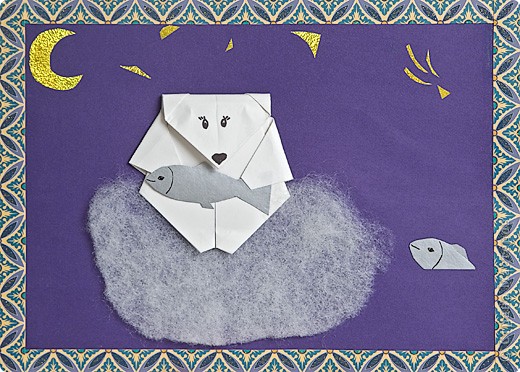 Выполнила учитель технологии МБУ школы №1 имени Виктора Носова г.о.Тольятти
Горюнова Н.Ю.
Аппликация — вырезание и наклеивание фигурок и узоров из кусочков бумаги, ткани, кожи, растительных и прочих материалов на фон.
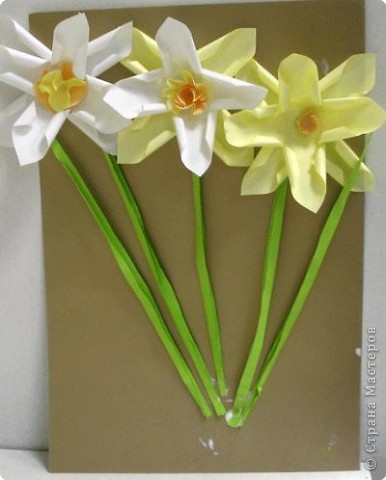 Классификация аппликации
1. По форме: 
  а)  объемная                                 б) плоская
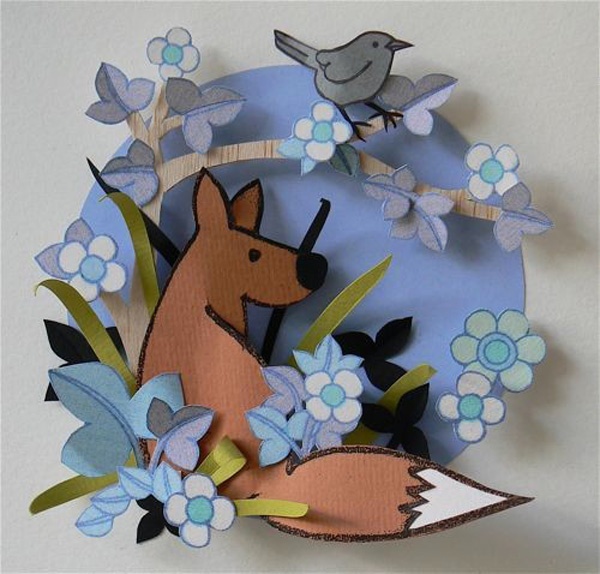 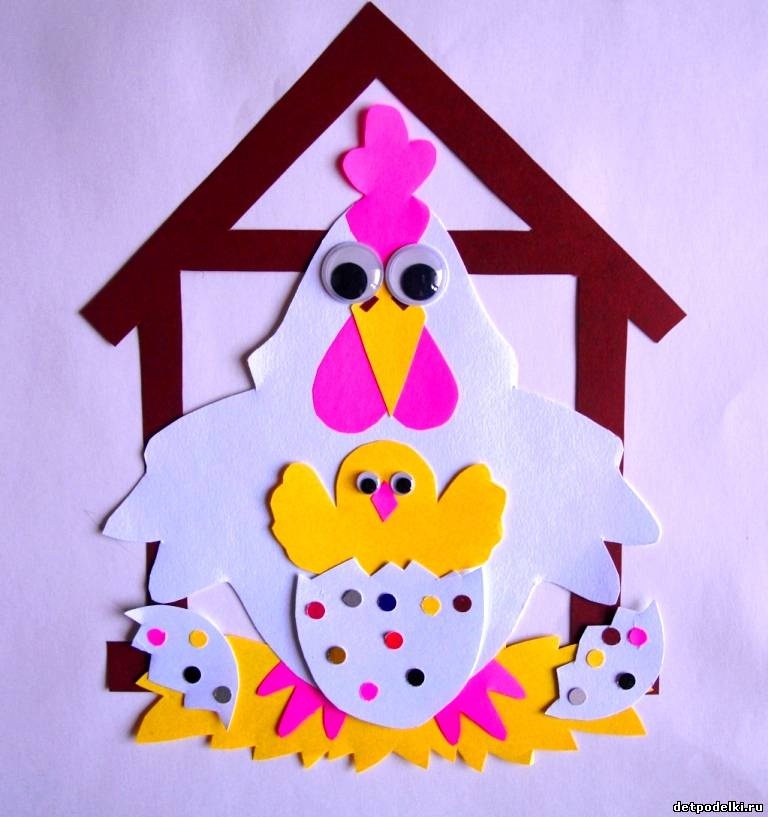 2. По цвету:
а) одноцветная;                         б) многоцветная;
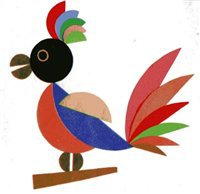 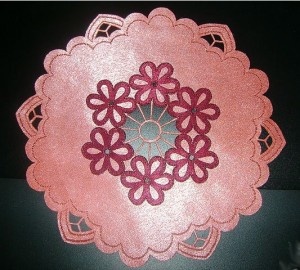 3. По тематике:
а) предметная
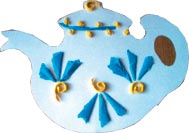 б) сюжетная
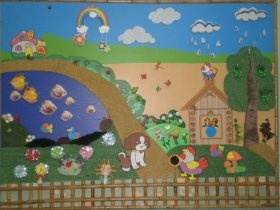 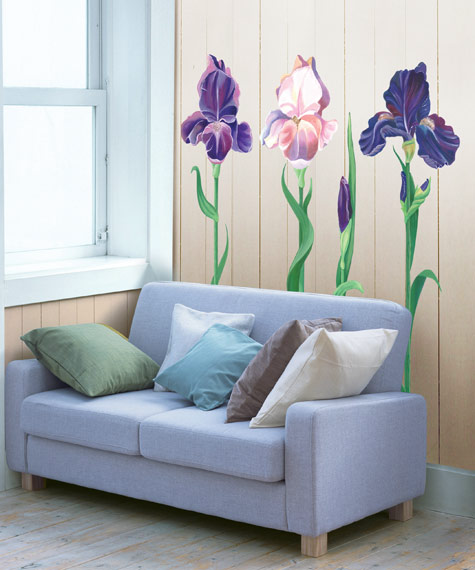 в) декоративная
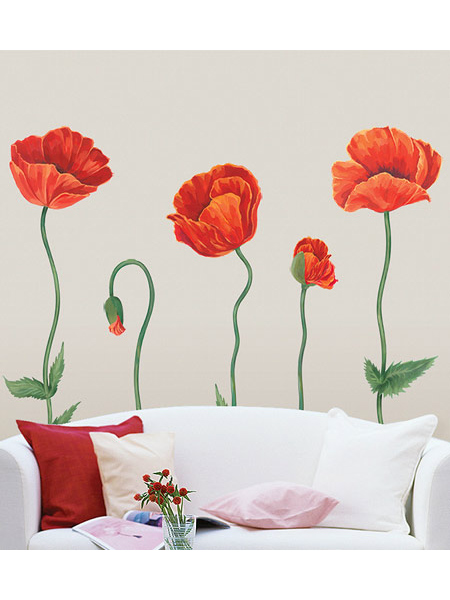 Материалы, применяемые для создания аппликации
1. Бумага
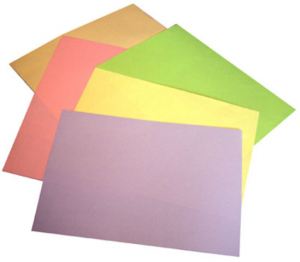 2. Ткань
3. Кожа
4. Мех
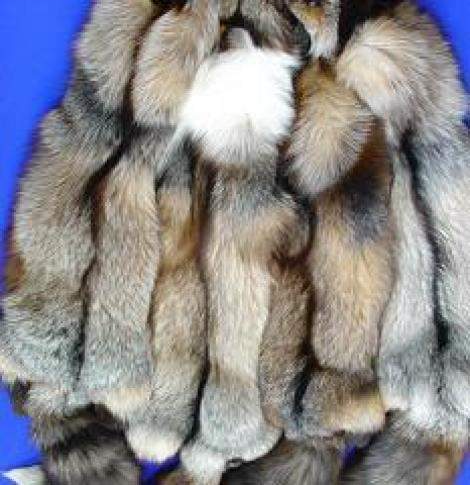 5. Войлок
6. Фетр
7. Сафьян – это кожа козы, выкрашенная в яркий цвет
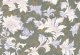 8. Бисер
9. Пластилин
Аппликация тесно связана с сенсорным восприятием!
Сенсорика - Это познавательный процесс  с помощью органов чувств:
                                                 Зрение - глаза 
Слух - уши 
                                                    Вкус - язык 
Обоняние - нос 
                                                  Осязание  - кожа
Сенсорное восприятие предметов и окружающего мира поможет нам мир увидеть таким каким он является на самом деле  - прекрасным, гармоничным, дружелюбным...
Аппликация «Праздничный ТОРТ»
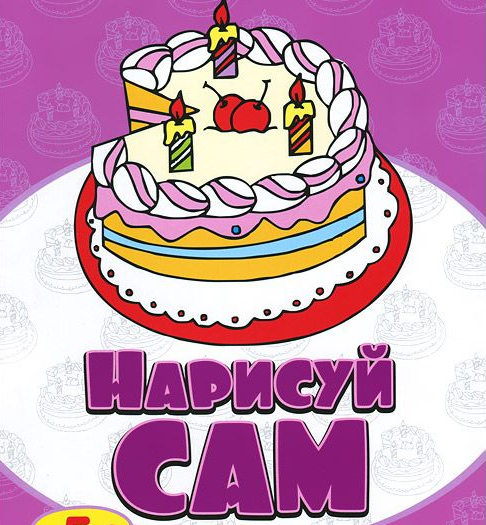 До                        После
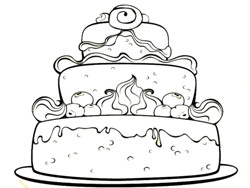 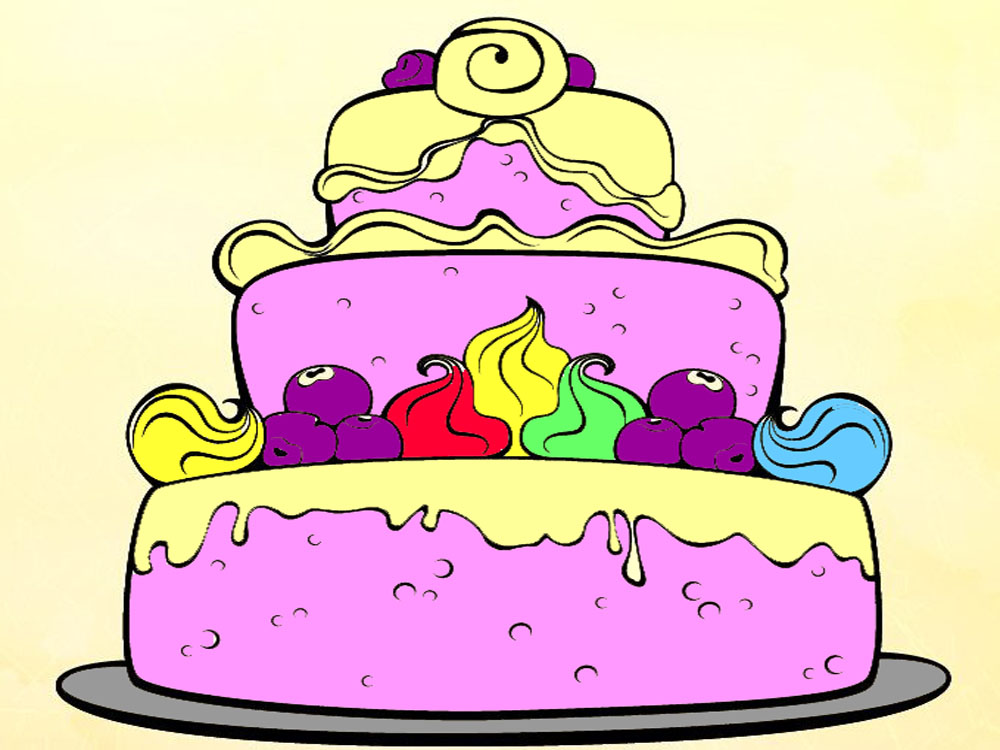 Источники информации

ru.wikipedia.org›Аппликация
http://stranamasterov.ru/applikacija
http://www.umka.by/tvr/appl.html